Talent als Docent
Aanbod
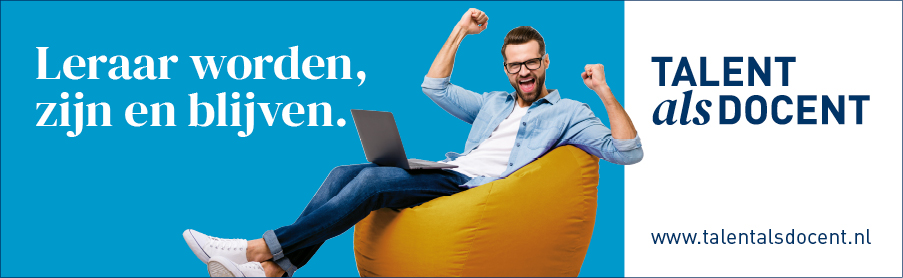 Wil je leren hoe je een les effectief en efficient kunt organiseren, meld je dan aan voor de module lesontwerp!
Een driedaagse training om te ontdekken of een carriere als docent iets voor jou is. Je maakt kennis met verschillende aspecten van het beroep.
Ter ondersteuning en voor-bereiding op het geven van jouw eerste lessen een training van een dag voorafgaand aan de start van het nieuwe schooljaar.
Wil je iets leren over het belang van een sterke band tussen docent en leerling én hoe je deze band kunt versterken, volg dan deze module!
Lesontwerp
Sterke Start
Communicatie & relatie
Ontdek Je Talent Als Docent
Docent worden
Talent als Docent helpt bij de oriëntatie op het leraarschap én bij de ontwikkeling van (aankomend) docenten.  Inschrijven voor dit aanbod kan via de website: www.talentalsdocent.nl
Doelsystemen
Groeps-dynamica
Portfolio-begeleiding
Opfriscursus herintreders
Wil je leren om de  relatie tussen verschillende doelen en de lespraktijk weer te geven in een hiërarchisch opgebouwd systeem, volg dan deze module!
Wil je leren hoe je de dynamiek in een groep kunt herkennen en hoe je hiermee om kunt gaan om je doelen te verwezenlijken, volg dan deze module!
Wil je ondersteund worden bij het samenstellen van je portfolio ter voorbereiding op jouw assessment, maak dan gebruik van onze expertise!
Heb je ooit een onderwijsbevoegdheid gehaald, overweeg je om terug te keren maar twijfel je aan je parate kennis, volg dan deze opfriscursus!